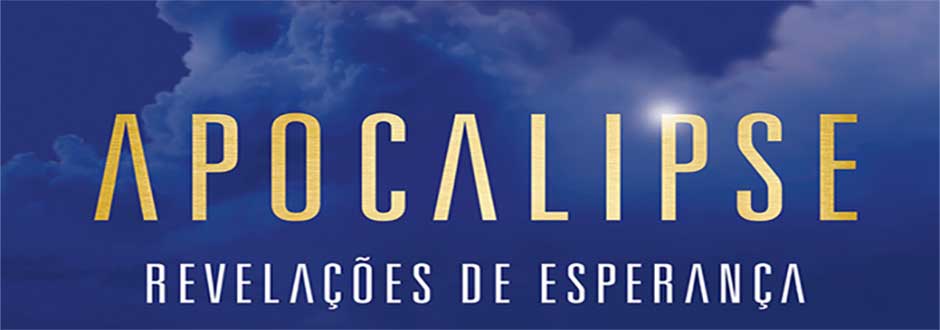 Versículo Por Versículo
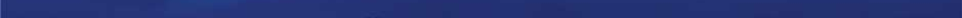 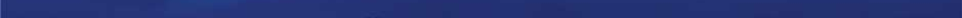 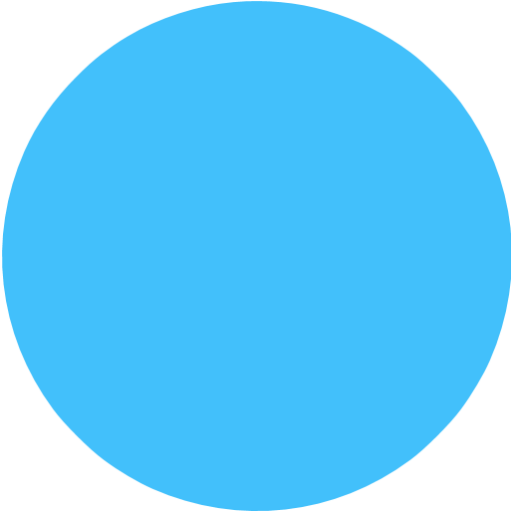 O JUÍZO FINAL
(APOCALIPSE 20.11-15)
34
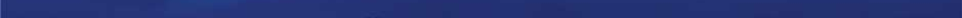 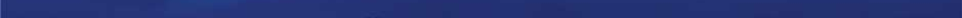 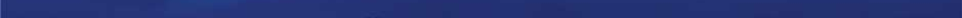 CHEGOU A HORA DA    PRESTAÇÃO DE CONTAS!
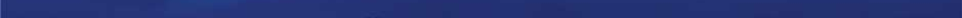 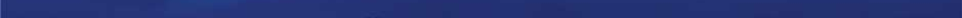 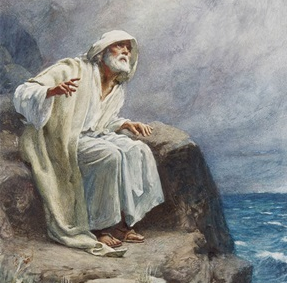 Com a volta de Jesus acabam o mundo e o prazo. João viu o dia do juízo final. Nele será manifesta a justiça de Deus. Após esse grande evento os salvos seguirão para o novo céu e nova terra, e os perdidos, para o lago de fogo.
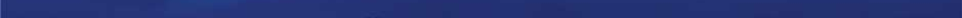 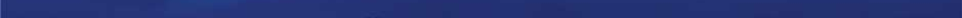 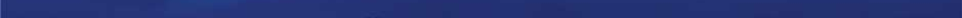 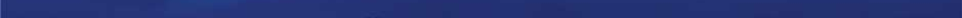 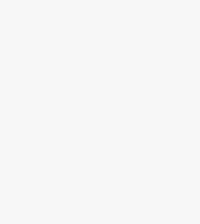 GEENA
(LAGO DE FOGO)
(INFERNO)
2 Pe 3.10-13
NOVO CÉU E NOVA TERRA
Mt 25.41
JUÍZO FINAL
Ap 20.11-15
ARREBATAMENTO DOS SALVOS
TRANSFORMAÇÃO DOS VIVOS
1 Ts 4.13-18
RESSURREIÇÃO DOS MORTOS
1 Co 15.50-52
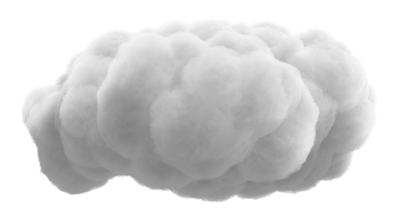 VOLTA DE CRISTO
Mt 24.29-31
ESTADO INTERMEDIÁRIO
CÉU
PARAÍSO
SEIO DE ABRAÃO
SEOL
HADES 
(INFERNO)
Lc 16.19-31
Lc 23.43
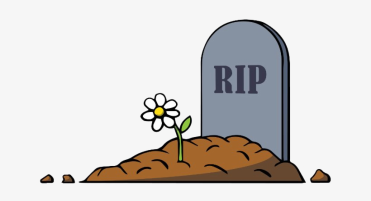 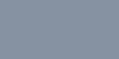 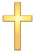 Hb 9.27Ec 12.7
MORTE
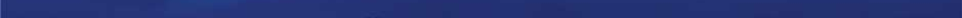 “E VI UM GRANDE TRONO BRANCO...”
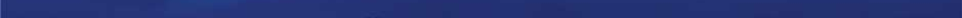 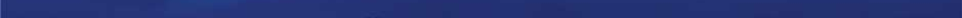 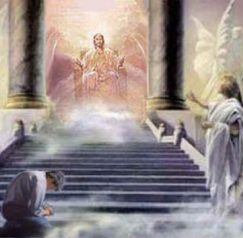 Quem se assenta sobre o trono para julgar é Cristo (At 17.31).

Diante de Cristo o universo como o conhecemos deixa de existir. É o início da recriação.

O objetivo do juízo final não é descobrir, e sim manifestar.
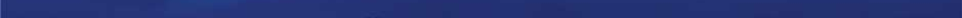 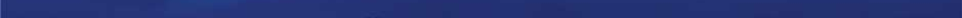 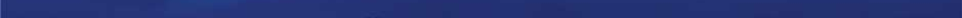 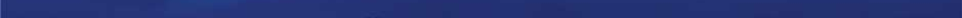 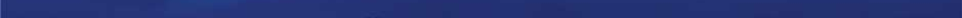 “E VI OS MORTOS, GRANDES         E PEQUENOS...”
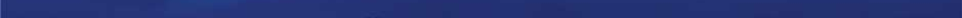 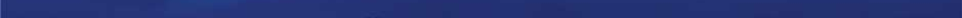 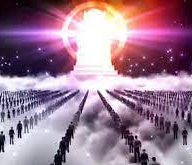 Os mortos, ressuscitados, comparecem perante o tribunal.

Os livros trazem o registro das obras dos salvos e dos perdidos.

Os salvos comparecem ao tribunal para a definição do galardão          (2 Co 5.10).
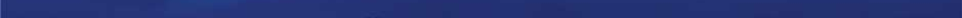 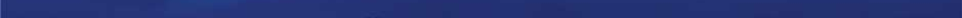 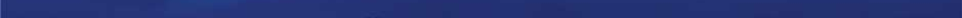 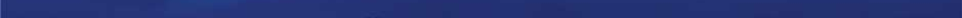 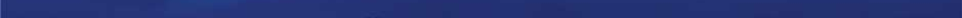 “O MAR... E A MORTE E O HADES ENTREGARAM OS MORTOS...”
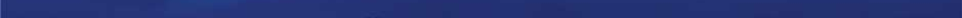 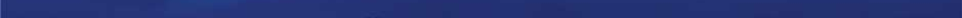 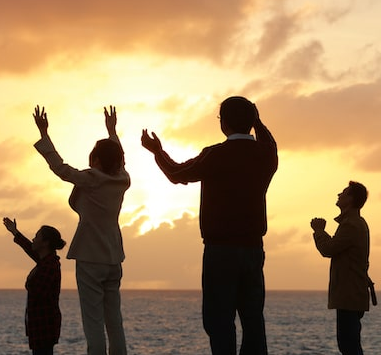 Alguns são sepultados na terra; outros, são sepultados nas águas.

A morte é o estado e o hades é o lugar. Eles estão relacionados.

Se fossem consideradas apenas as obras, o veredito de todos seria: “Condenado!”.
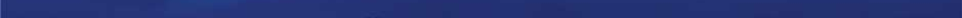 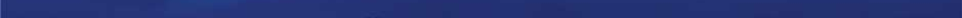 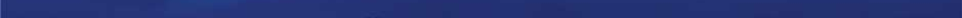 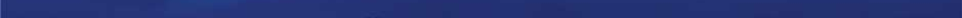 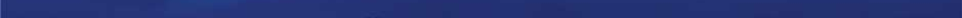 “E A MORTE E O HADES FORAM LANÇADOS NO LAGO DE FOGO”
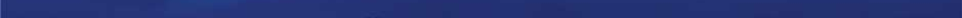 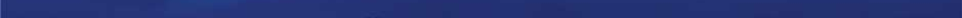 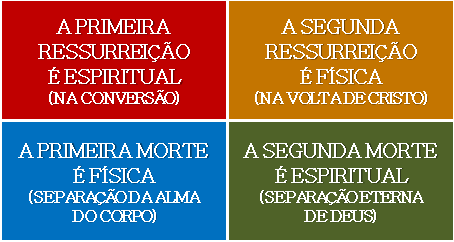 O último inimigo será destruído        (1 Co 15.26)!

A morte e o hades serão lançados no lago de fogo, ou seja, serão banidos da presença de Deus e dos salvos. Não haverá lugar para eles na nova criação.
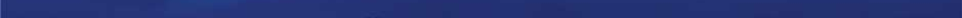 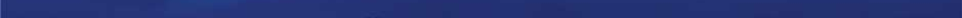 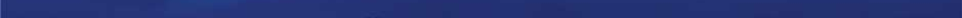 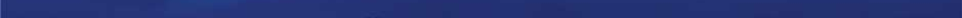 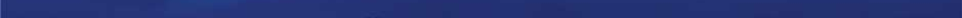 “E TODO AQUELE QUE NÃO FOI ACHADO INSCRITO NO LIVRO...”
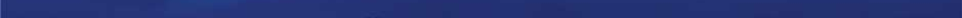 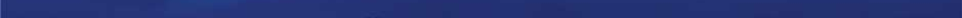 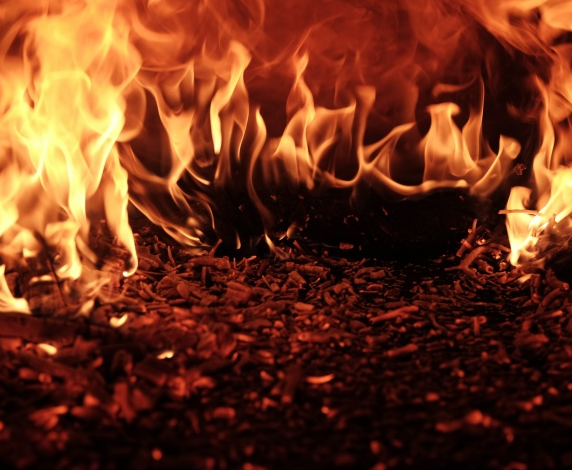 Não são as obras que salvam, mas a fé no Cordeiro e a aceitação do senhorio de Jesus.

No lago de fogo estará tudo o que não fará parte da nova criação de Deus.
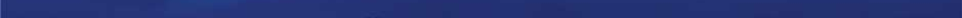 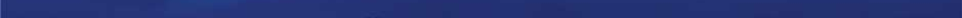 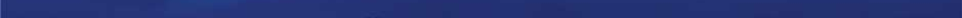 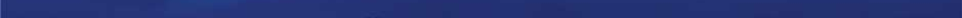 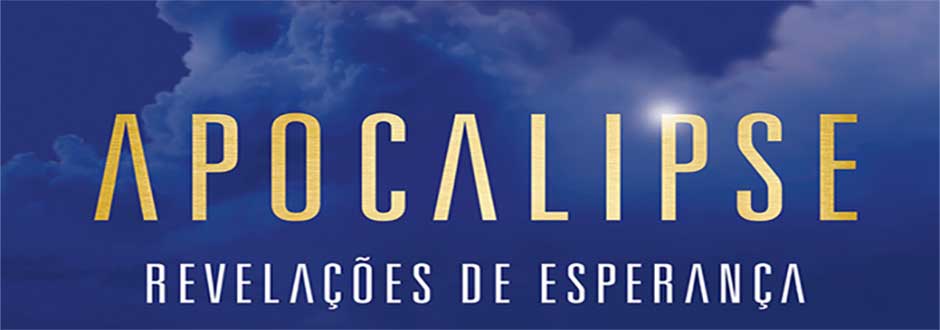 Versículo Por Versículo
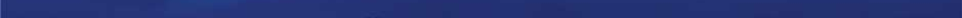 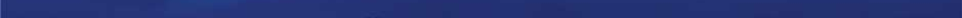 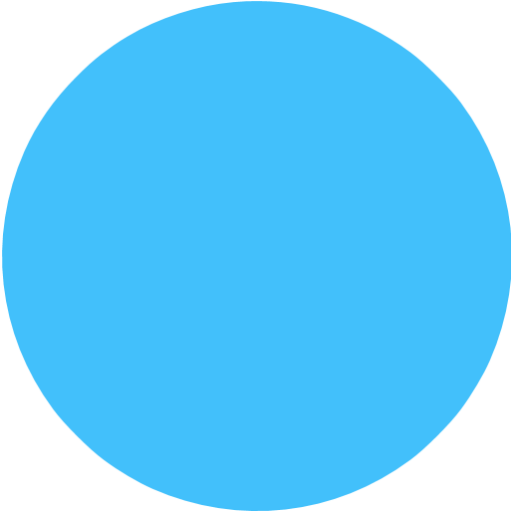 O que aprendemos no estudo de hoje?
O SENHOR SE ASSENTA NO TRONO PARA REINAR E PARA JULGAR!
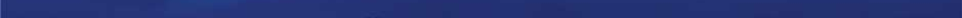 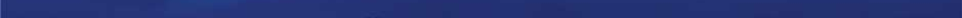